Unit 4
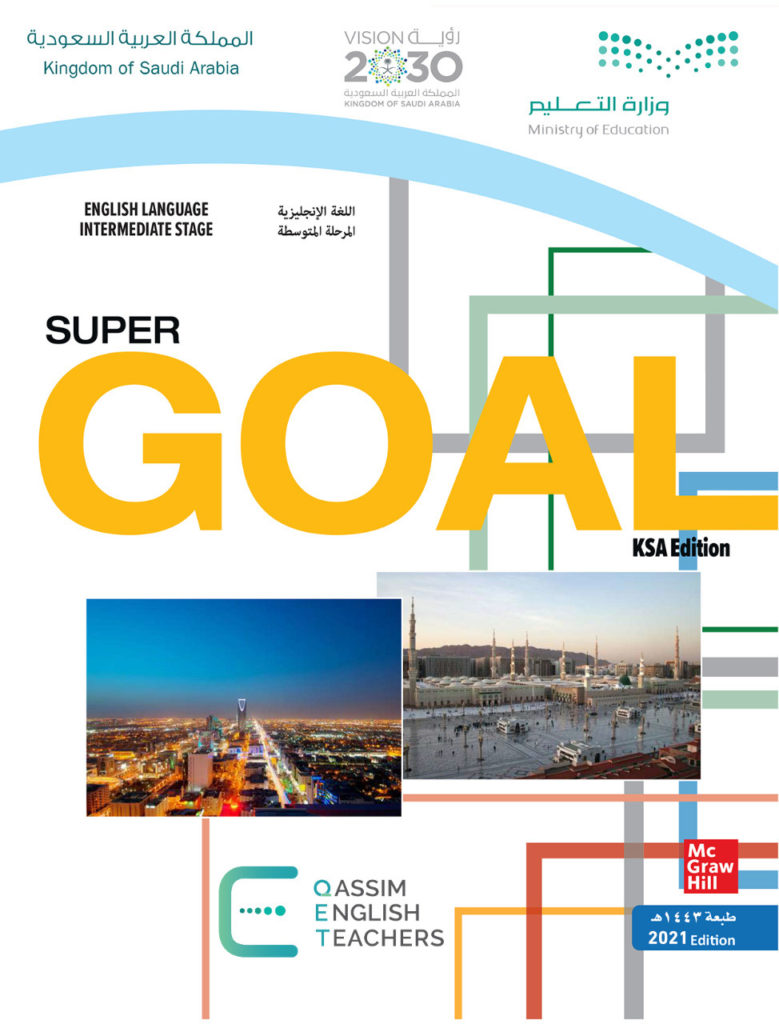 What do I  need to buy?
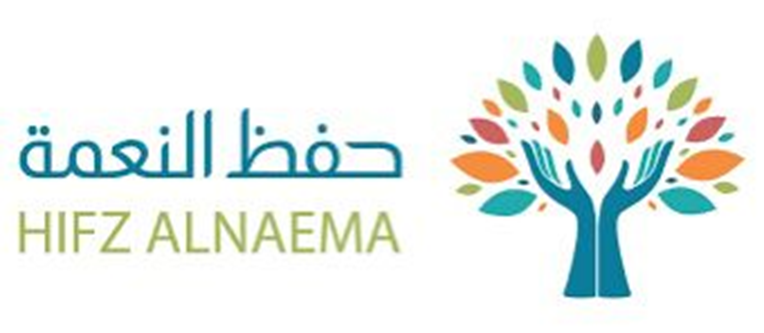 Writing
PRESENTATION BY: SLIDECORE
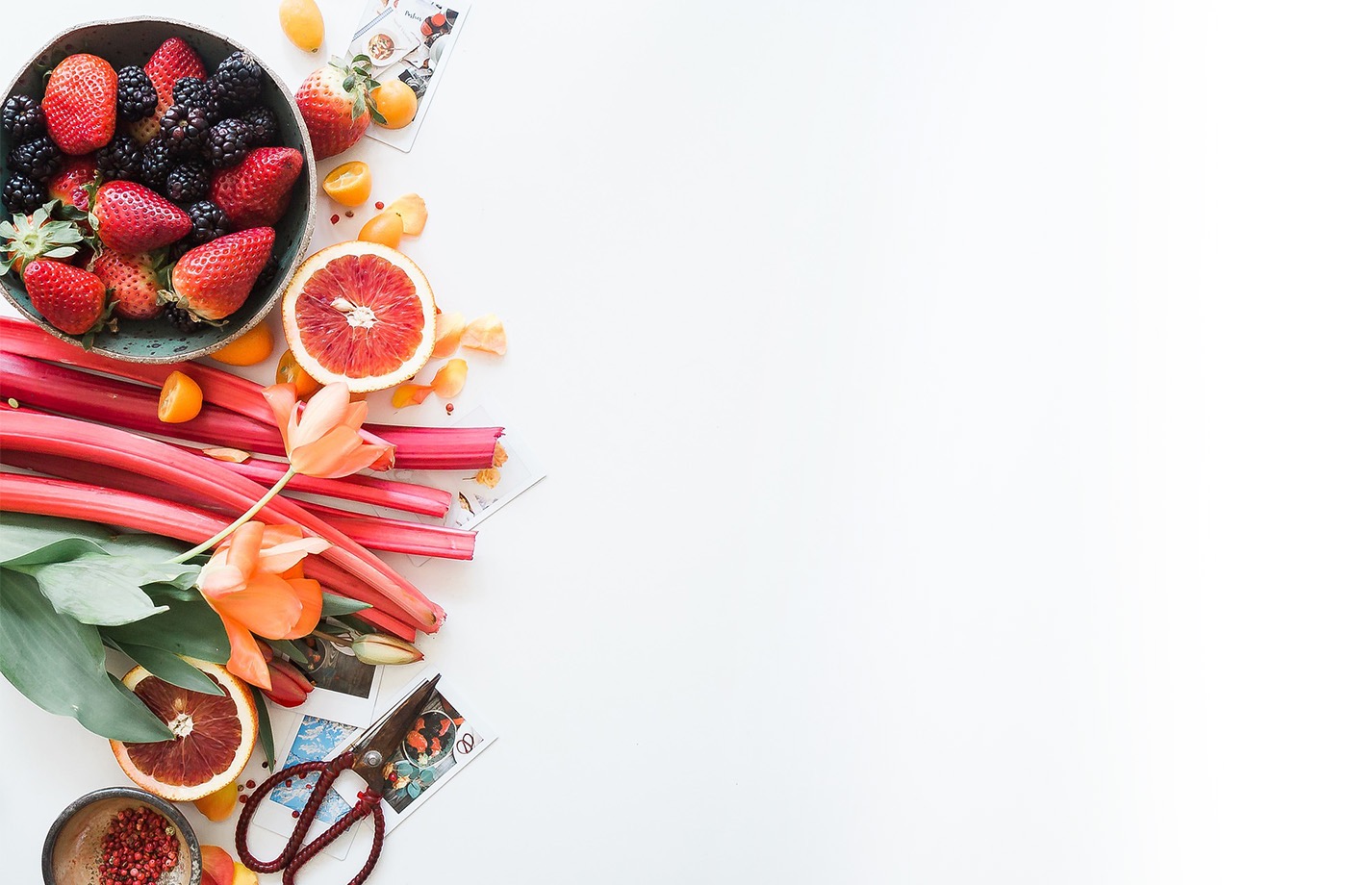 بسم الله الرحمن الرحيم
Day
Date
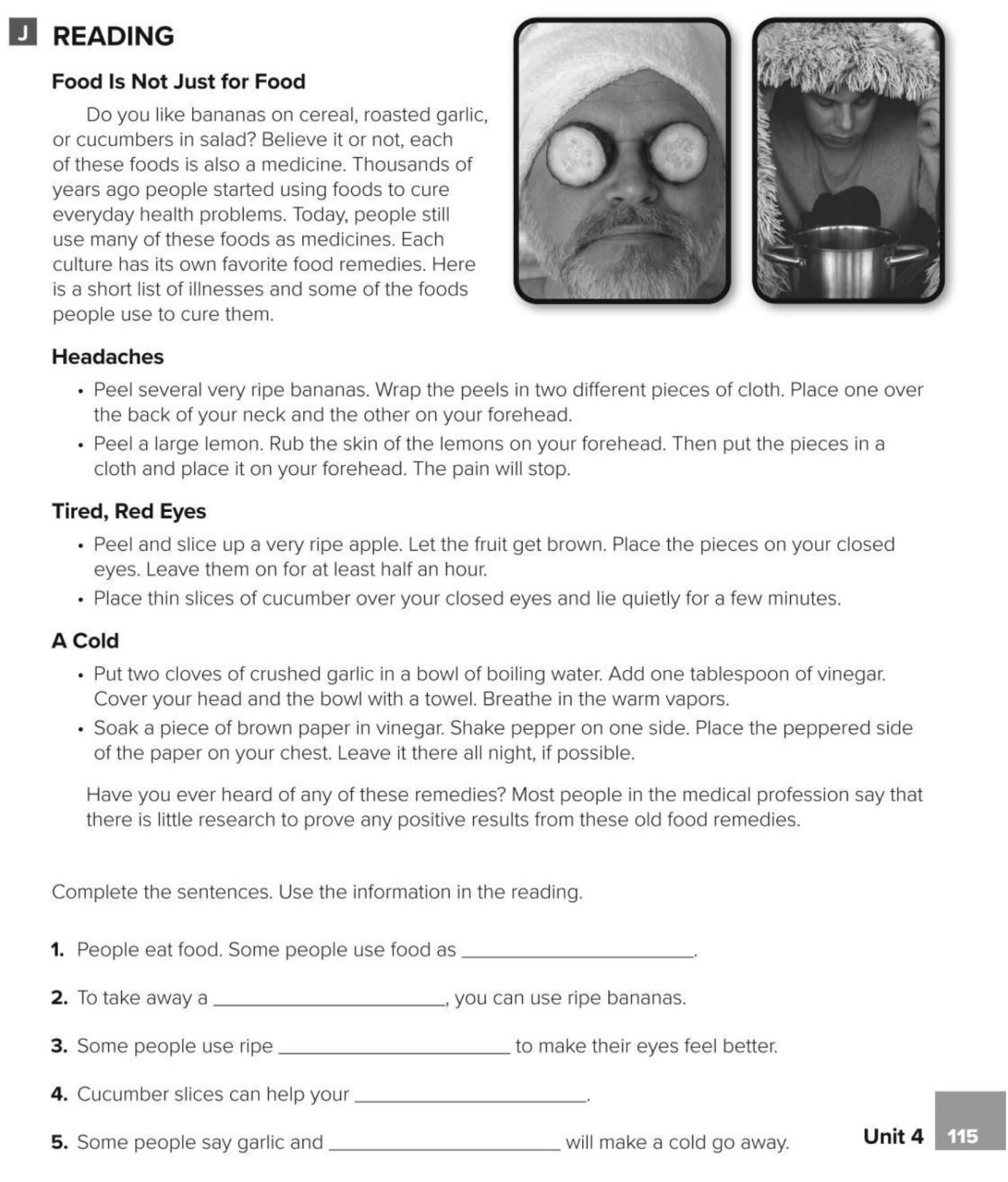 medicines
headache
apples
eyes
vinegar
Learning Objectives
use sequence words to show the order
01
write favorite meal ingredients & directions
02
03
write a recipe of meal & illustrate it.
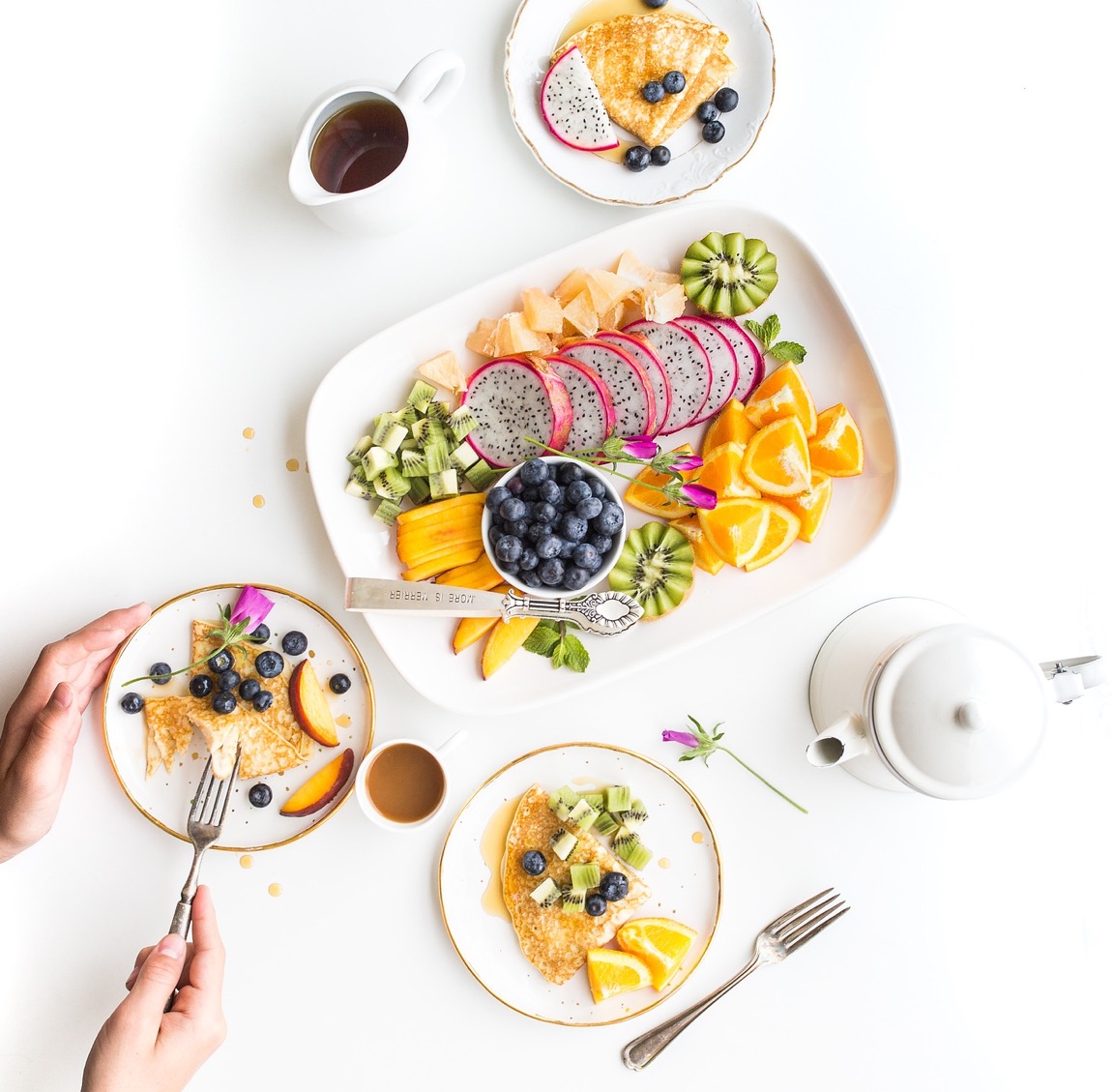 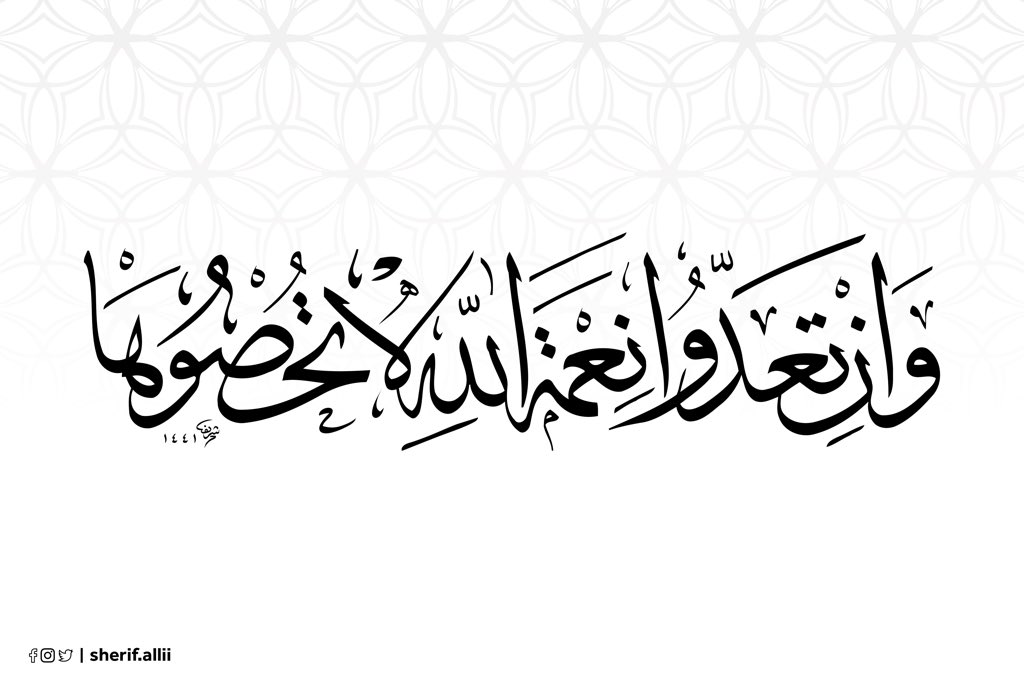 PRESENTATION BY: SLIDECORE
Vocabulary
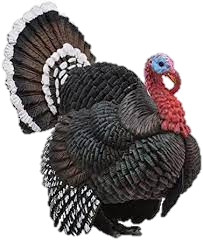 Turkey
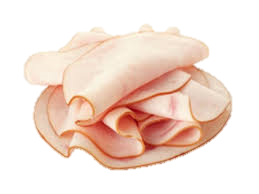 Vocabulary
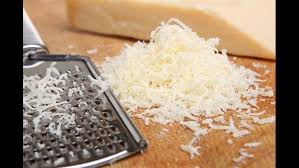 Grated paremeasn
cheese
Vocabulary
Bread crumbs
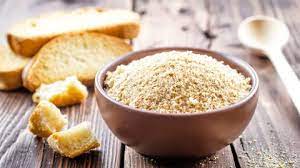 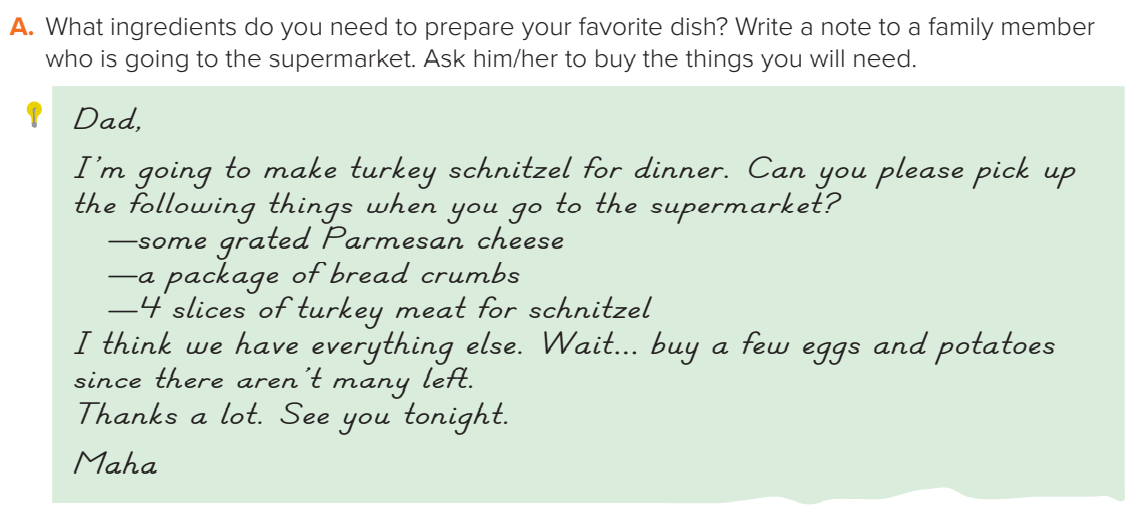 Page:40
PRESENTATION BY: SLIDECORE
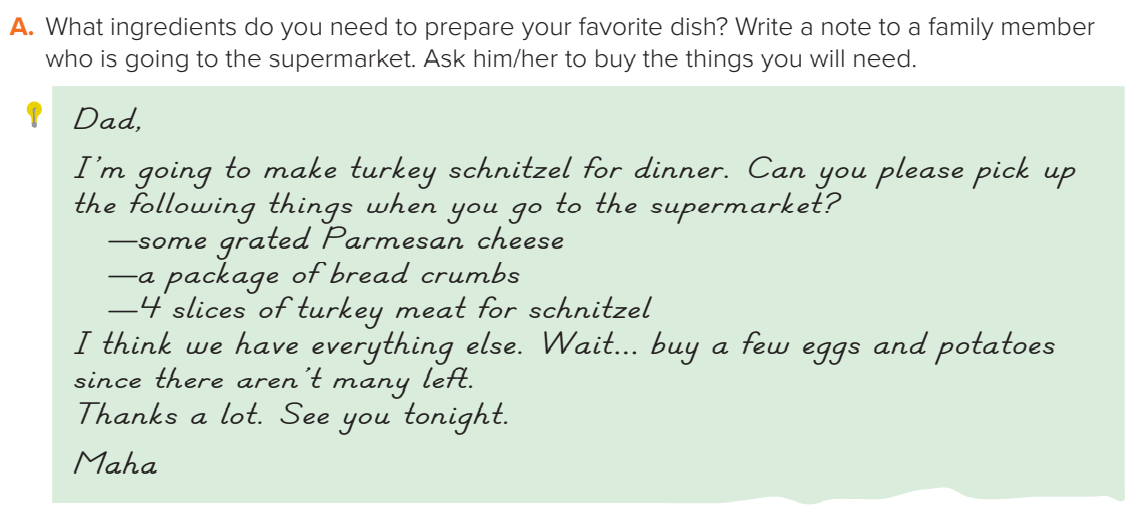 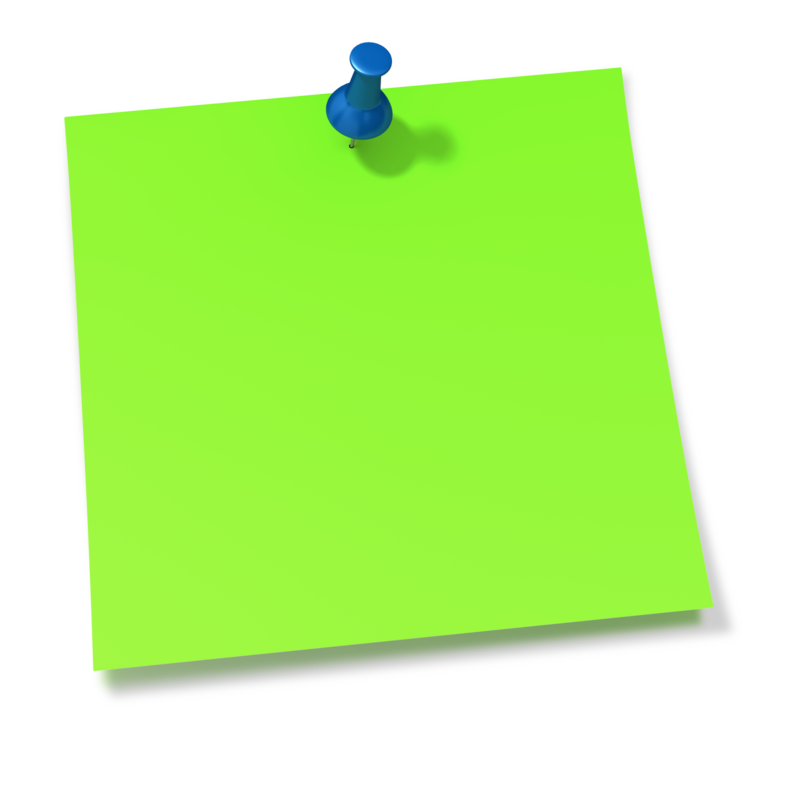 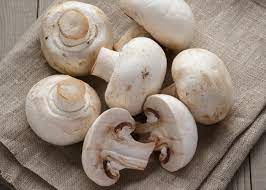 Mom,
I’m going to make pizza for dinner. Can you please pick up the following things when you go to the supermarket?
— baking powder
— a bag of flour
— some green pepper
- Some mushrooms  
I think we have everything else.
Thanks a lot. See you tonight.
Maha
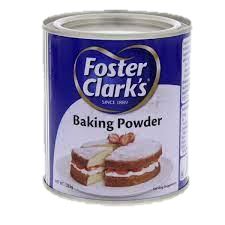 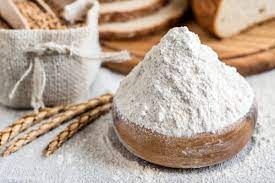 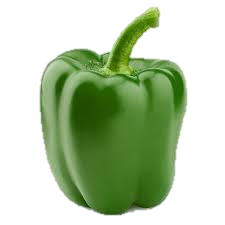 PRESENTATION BY: SLIDECORE
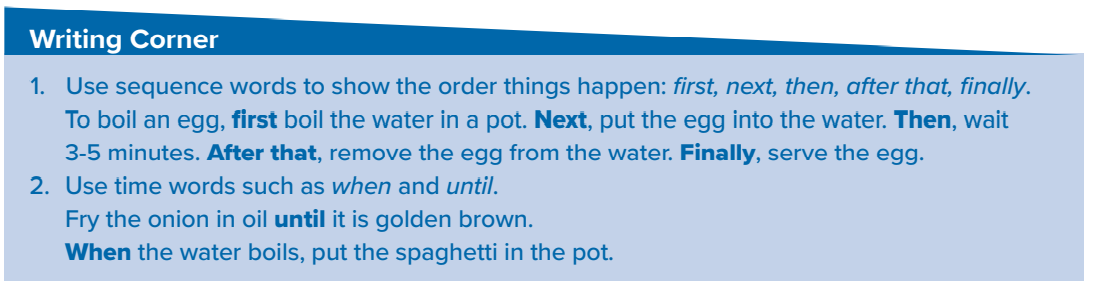 PRESENTATION BY: SLIDECORE
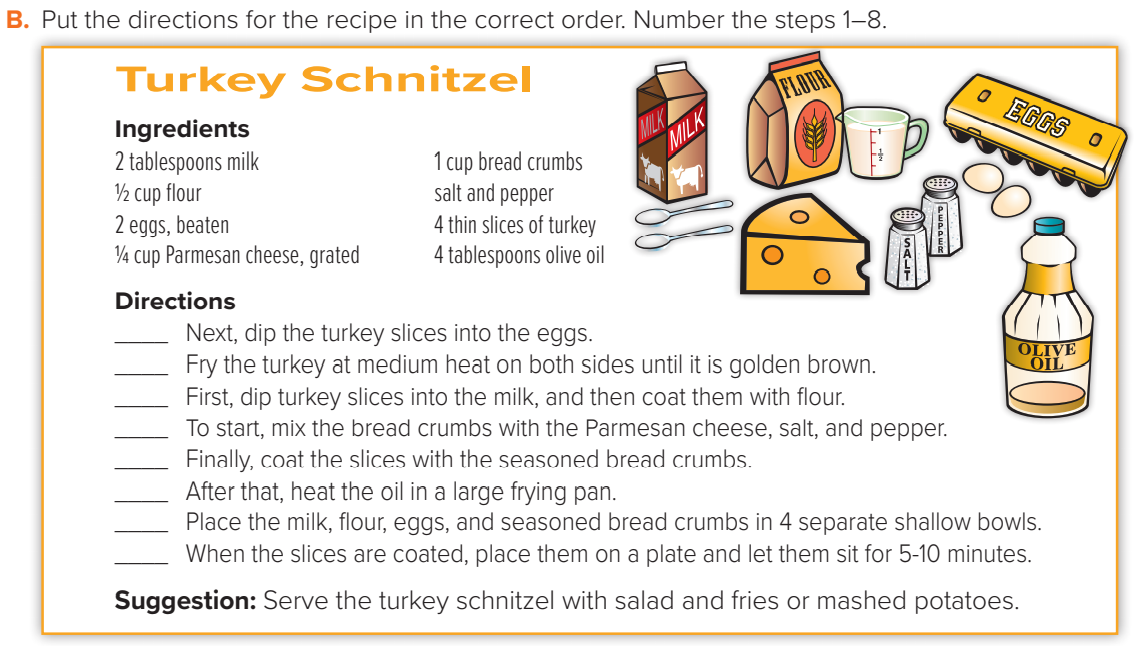 4
8
3
1
5
7
2
6
PRESENTATION BY: SLIDECORE
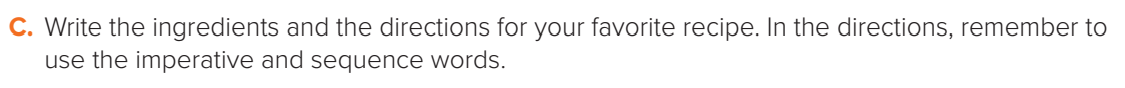 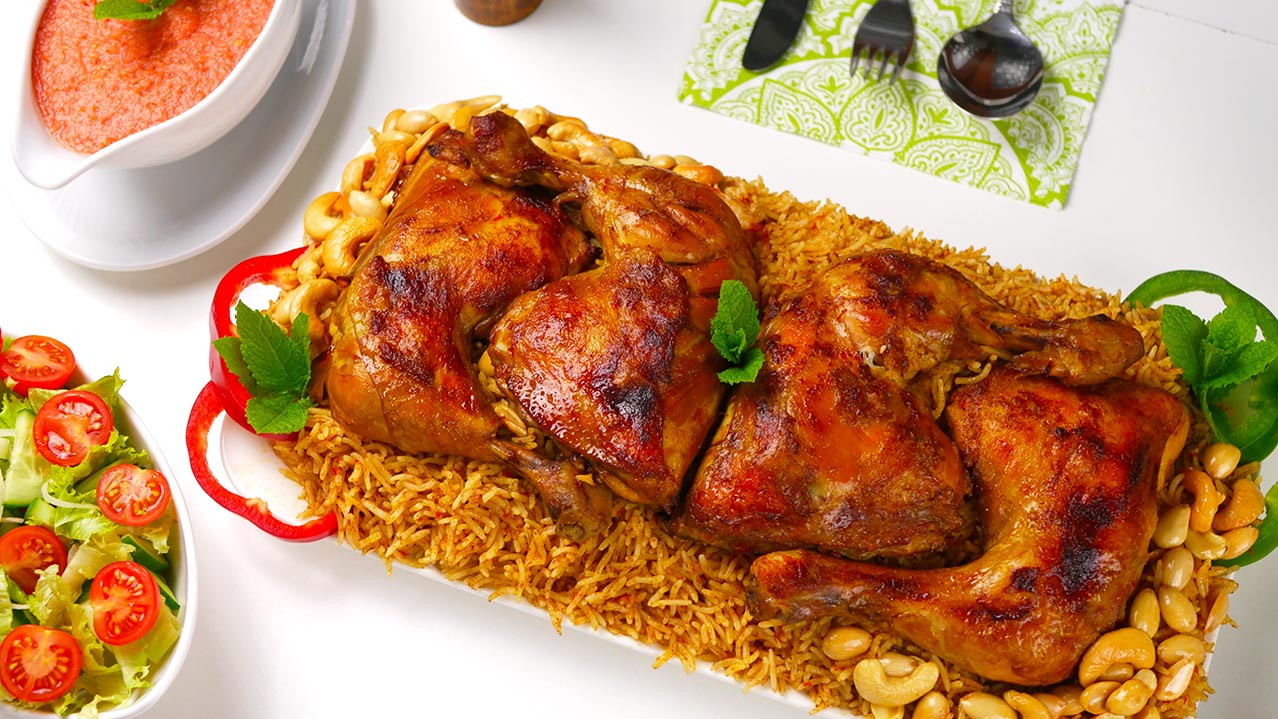 Ingredients
1 chopped onion 
2 cloves garlic
1 whole chicken, cut into 8 pieces
¼ cup tomato mash
2 table spoon of tomato paste
Salt & mixed kabsa spices 
3 ¼ cups hot water
2 ¼ cups unrinsed basmati rice
First, Heat some oil  in a large pot over medium heat and stir in the garlic and onion until the onion has softened for  5 minutes. 
Next, add the chicken pieces and brown them over medium-high heat  about 10 minutes. 
Then, Mix in the tomato mash and stir in the  tomato paste with the kabsa spices .and add the hot water and cook for 30 minutes
After that, gently stir in the rice and cover the pot until the rice dry and its  grains are separate.
 Finally put the rice into a large serving plate and arrange the chicken pieces on top. Serve it with hot sauce and fresh salad
PRESENTATION BY: SLIDECORE
Homework
P.190(K)
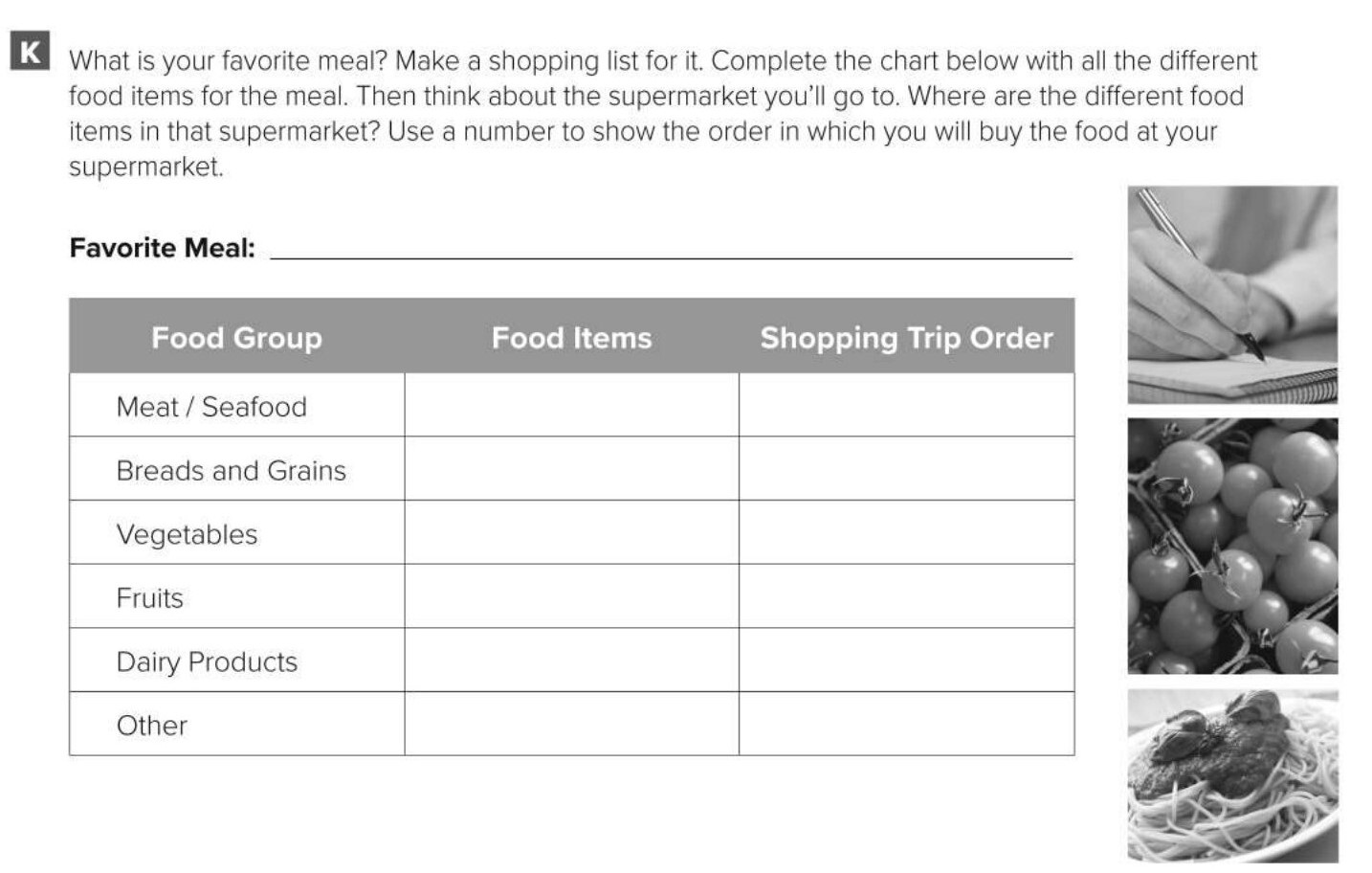 roasted chicken with salad and fries.
chicken
3
1
bread
lettuce, tomatoes,potatoes
2
cheese
4